CÜMLE ÇEŞİTLERİ KONU TESTİ
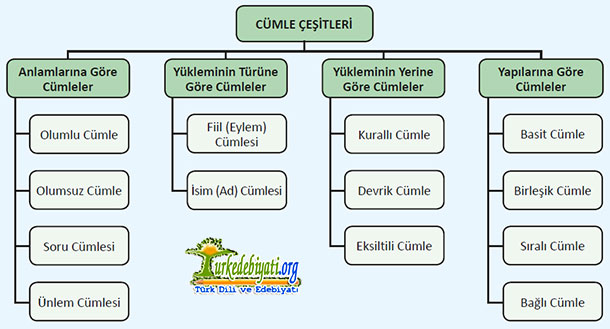 Turkedebiyati.org
CÜMLE ÇEŞİTLERİ KONU TESTİ
1. Aşağıdaki cümlelerden hangisi şekilce olumsuz olduğu halde anlamca olumludur?
 
A) Gidecek hiçbir yerim kalmadı artık benim.
B) Bir kere de sözümü dinlemedi ki hiç.
C) Son günlerde sigara içmiyor.
D) Yeni açılan markette yok yok.
E) Söylediği sözler canımı sıktı.
Turkedebiyati.org
CÜMLE ÇEŞİTLERİ KONU TESTİ
2. Aşağıdaki dizelerden hangisi basit cümle değildir?
 
A) Bir akşam gözlerin ufka dalar pek derin
B) Gecenin kolları sessizce yakalar seni
C) Son mutluluk sesleri dökülür dudaklarımdan
D) İnsanlar gölge gibi çekilir sokaklardan
E) Anlarsın gözlerinin dolup boşaldığını
Turkedebiyati.org
CÜMLE ÇEŞİTLERİ KONU TESTİ
3. Aşağıdaki dizelerin hangisi devrik, birleşik bir fiil cümlesidir?
 
A) Saatlerin ardında hep kendimi aradım
B) Sensiz, ufuklarıma yalancı bir tan düştü
C) İniltiler geliyor doğudan ve batıdan
D) İçimde hicranınla tutuşuyor nağmeler
E) Bir hüzün ülkesine gömülüp kaldı adım
Turkedebiyati.org
CÜMLE ÇEŞİTLERİ KONU TESTİ
4. Aşağıdaki altı çizili sözcüklerden hangisi çı­karılırsa cümlenin yapısı değişir?
 
A) Kapanıyor yüzüme aralanan kapılar.
B) Nefesinle yeniden çizilecek desenler.
C) Çehreler yepyeni bir değişim.
D) Aydınlığa nurunla kavuşacak mahzenler.
E) Damar damar seninle, hep seninle dolsaydım.
Turkedebiyati.org
CÜMLE ÇEŞİTLERİ KONU TESTİ
5. Dün gece damdaki kiremitlerden biri gürültüyle düştü.

Bu cümlenin olumsuz, soru ve devrik biçimi aşağıdakilerden hangisidir?

A) Dün gece damdaki kiremitlerden biri gürültüyle düştü değil mi?
B) Damdaki kiremitlerden hiçbiri dün gece, gürültüyle yere düşmedi mi?
C) Dün gece gürültüyle düşmedi mi damdaki kiremitlerden biri?
D) Gürültüyle damdaki kiremitlerden biri dün gece düştü mü?
E) Düştü mü damdaki kiremitlerden biri dün gece gürültüyle?
Turkedebiyati.org
CÜMLE ÇEŞİTLERİ KONU TESTİ
6. Aşağıdaki cümlelerin hangisinde altı çizili sözcük grubu, görevi yönünden diğerlerinden farklıdır?
 
A) Eleştiri, biz de eleştiri yoktur ya, bir edebi ürününün gerçek değerini ortaya çıkarır.
B) Memleketime, siz de bilirsiniz, yıllar geçtik­ten sonra ilk defa bu yıl gittim.
C) Dünya yıkılsa, emin olun, o tembel adam yerinden kalkıp bir iş yapmaz.
D) Geçen haftaki olayların, size ayrıntısıyla anlattım, neden kaynaklandığını henüz an­layamadık.
E) Bu dalkavuk adam, artık gözden düştüğü için, oldukça keyifsiz görünüyordu.
Turkedebiyati.org
CÜMLE ÇEŞİTLERİ KONU TESTİ
7.  Aşağıdaki dizelerden hangisi, bildirdiği yargı sayısı bakımından diğerlerinden farklıdır?
 
A) Ya ben ta nerelerden geldim, ne kirliydim
B) Uzaklarda esen rüzgârlarla konuşuyorum her an
C) Bir anda ölü olmak var bu işte
D) Bir ben bilirim dünyada Sunal'lı sabahların tadını
E) Kaçıyorum, yalnızlığım çıkıyor karşıma hep
Turkedebiyati.org
CÜMLE ÇEŞİTLERİ KONU TESTİ
8. «Okunmuş bir kitap kadar yakın dost yoktur.» cümlesinde yan cümleciğin görevi aşağıdakilerden hangisidir?
 
A) Belirtili nesne
B) Zaman bildiren zarf tümleci
C) Özne
D) Durum bildiren zarf tümleci
E) Belirtisiz nesne
Turkedebiyati.org
CÜMLE ÇEŞİTLERİ KONU TESTİ
9. Aşağıdakilerin hangisi, öğelerinin dizilişine göre diğerlerinden farklıdır?
 
A) Yeşil ördek gibi daldım göllere
B) Seni seven âşık çekmez mi ah
C) Verdiğimiz sözde hemen duralım
D) Sen düşürdün beni dilden dillere
E) Başım alıp gideyim gurbet ellere
Turkedebiyati.org
CÜMLE ÇEŞİTLERİ KONU TESTİ
10. Aşağıdaki cümlelerden hangisi devrik, birleşik bir isim cümlesidir?
 
A) Bugün çok ödevim var yapılacak.
B) İçinde oturduğu apartman çok katlıydı.
C) Kimsesiz zavallı bir insandı o.
D) Yağmurdan hepimiz sırılsıklam olmuştuk.
E) Beklediğim haber henüz gelmedi.
Turkedebiyati.org
CÜMLE ÇEŞİTLERİ KONU TESTİ
11.  Aşağıdaki atasözlerinden hangisi bağımsız sıralı cümledir?
 
A) Duvarı nem, insanı gam yıkar.
B) Sakla samanı, gelir zamanı.
C) Çingene ciğer pişirir, yemeden karnını şişirir.
D) Çok söyleme, arsız edersin; aç bırakma, hırsız edersin.
E) Suç; samur kürk olsa kimse üstüne almaz.
Turkedebiyati.org
CÜMLE ÇEŞİTLERİ KONU TESTİ
12.  Aşağıdaki dizelerden hangisi, yüklemin yerine göre ötekilerden farklıdır?
 
A) Bir güzide mektuptur, çağların ötesinden
B) Ulaşır bekleyişin yaldızlı sabahına
C) Yayılır o en büyük muştu, pazartesinden
D) Beyazlık dokunmuştur gecenin siyahına
E) Dokunduğun küçük bir nakış da ben olsaydım
Turkedebiyati.org
CÜMLE ÇEŞİTLERİ KONU TESTİ
13. 
(I) Ricardo Reis, Portekiz'in ünlü liman kentin­de, Porto'da doğmuş 1887 yılında. 
(II) 1919'da Portekiz'de cumhuriyet ilan edilince ülkesinden ayrılmış. 
(III) Daha sonra, Portekizce konuşulan bir ülkede, Brezilya'da sürgünde yaşamış. 
(IV) Metafizik ve neoklasik şiirleriyle usta şairler arasına katılmış. 
(V) Onun, 1935'te sürgünde mutluluk içinde öldüğünü söyleyenler vardır. 
 
Bu parçada numaralanmış cümlelerden hangi ikisi yapıca diğerlerinden farklıdır?
 
A) I. ve II.        B) I. ve IV.         C) II. ve IV.      D) III. ve V.        E) IV. ve V.
Turkedebiyati.org
CÜMLE ÇEŞİTLERİ KONU TESTİ
14. 
(I) Modernlik, 1960'lardan itibaren bir daha eski­si gibi olamayacağı bir bunalımla karşı karşıya geldi. 
(II) Bu dönemde, tamamıyla üst sınıfların ürünü olan modernlik, bu yapıya dahil olmayan­lar tarafından sarsılmaya başlandı. 
(III) Azınlık­lar ve yoksullar gibi, bu yapının dışladığı kesim­lerin saldırısına uğradı. 
(IV) Modernlik, bu saldı­rılara karşı kendini savunamadı.
(V) Aksine, dış­ladığı kesimleri de sisteme yani pazara alarak tıkanmanın üstesinden geldi. 
             Bu parçada numaralanmış cümlelerle ilgili olarak aşağıdaki yargılardan hangisi yanlış­tır?
A) I. yapıca birleşiktir.
B) II. nin üç yan cümlesi vardır.
C) III. kurallıdır.
D) IV. anlamca olumsuzdur.
E)  V. sıralı bir cümledir.
Turkedebiyati.org
CÜMLE ÇEŞİTLERİ KONU TESTİ
15. "Tami Hoag'ın "Kuryeyi Öldür" adlı polisiye ro­manı aslında Hollywood için düşünülmüş bir dedektiflik hikâyesidir." cümlesinin özellikleri aşağıdakilerin hangisinde doğru olarak verilmiştir?
 
A) Olumlu, kurallı, isim, birleşik
B) Olumsuz, devrik, isim, basit
C) Olumlu, kurallı, isim, basit
D) Olumsuz, devrik, isim, birleşik
E) Olumlu, kurallı, fiil, basit
Turkedebiyati.org
CÜMLE ÇEŞİTLERİ KONU TESTİ
16.
(I) Bazı yazarlar, o güne kadar okuduğunuz ki­tapları bir kenara yığıp sizi bir kitapla dünyanın ortasında yapayalnız bırakır. 
(II) Siz, yalnızca onun kapısını çalarsınız. 
(III) Yalnızca onun ki­taplarına dokunmak istersiniz. 
(IV) O, kelimeleriyle size yeni bir dünya kurmuştur. 
(V) Her şe­ye rağmen, kalbinizden bir ılıklık akmıştır haya­ta karşı.
 
Bu parçada numaralanmış cümlelerden hangisi, öğe dizilişi yönünden diğerlerinden farklıdır?
 
A) I.   B) ll.    C) III.   D) IV.   E) V.
Turkedebiyati.org
CÜMLE ÇEŞİTLERİ KONU TESTİ
17.   
Ağlama,
Ağlamak
Biraz öteye kaçmaktır 

Ağlamak,
Hüzünle anlaşmak,
Ve kucaklaşmaktır (Özdemir Asaf)
 
Bu dizelerde kaç cümle vardır?
 
A) 2          B) 3        C) 4       D) 5           E) 6
Turkedebiyati.org
CÜMLE ÇEŞİTLERİ KONU TESTİ
18. Aşağıdakilerden hangisi, gerçek soru cüm­lesi değildir?
 
A) Akıllı çocuklar yaramazlık yapar mı hiç?
B) Kapıyı açar açmaz karşına mı çıktı?
C) Aradığın malzemeler, karşı dükkânda da mı yokmuş?
D) Dışarıda yine yağmur mu yağıyor?
E) Telefon eden Ahmet miydi bize dün akşam?
Turkedebiyati.org
CÜMLE ÇEŞİTLERİ KONU TESTİ
19.  Bağımlı sıralı cümlelerde birden çok öğe ortak olabilir.
 
Aşağıdaki cümlelerden hangisi bu açıklamaya örnek olur?

A) Kendisine yeni bir yuva bulacak, mutlu olacaktı.
B) Bildiğini anlattı, kimse anlattıklarına inanmadı.
C) Çok güzel konuşuyor, konuştuklarıyla mesaj vermeyi ihmal etmiyor.
D) Yarın sizi evden alırım, sinemaya birlikte gideriz.
E) Yaptıklarından ötürü ona çok sinirlenmiş, ağzına geleni söylemiş.
Turkedebiyati.org
CÜMLE ÇEŞİTLERİ KONU TESTİ
20.   Aşağıdakilerin hangisinde, virgülden önceki bölüm eksiltili cümledir?
 
A) Arabalar gidiyordu durmadan, çocuklar da arabalarını arkasından koşuyordu.
 
B) Doktor sigarayı bırakmıştı tam iki yıl önce, sigara hiç aklına gelmiyordu onun.
 
C) Kış bu yıl bastırdı erkenden, bazı aileler ge­rekli hazırlıkları yapamadı ne yazık ki!
 
D) Yağmur çok şiddetli, rüzgâr da bizi yolu­muzdan alıkoyuyordu.
 
E) Görünürde çok çalışmayı seven birine ben­ziyor, aslında öyle değil galiba.
Turkedebiyati.org
CÜMLE ÇEŞİTLERİ KONU TESTİ
21. 
(I) Arkadaşlık çocukluk çağında başlayıp gelişen bir ilişkidir. 
(II) İlkokulda arkadaş edineme­yen bir gencin ergenlikte arkadaş grubuna ka­tılması çok zordur, hatta imkânsızdır. 
(III) Arka­daşlık ne kadar erken başlarsa o denli kolay gelişen bir yetenektir. 
(IV) Arkadaşsızlığın yarattı­ğı eksiklik ve yalnızlık duygusunu aileden gelen sevgi giderememektedir. 
(V) Onun için her aile, çocuğuna arkadaşlık edebileceği ortamlar sağ­lamalıdır. 
      Yukarıda numaralanmış cümlelerden hangisi, yapıca ötekilerden farklıdır? 
A) I.                B) II.              C) III.          D) IV.       E) V.
Turkedebiyati.org
CÜMLE ÇEŞİTLERİ KONU TESTİ
22.   
I. Güvenme varlığa, düşersin darlığa.
II. Bir elin nesi var, iki elin sesi var.
III. At binenin, kılıç kuşananın.
IV. Dağ dağa kavuşmaz, insan insana kavuşur.
V. Mart kapıdan baktırır, kazma kürek yaktırır. 
 
          Yukarıdaki atasözlerinden hangi ikisinde öğe ortaklığı vardır?
 
I. ve II.    B) l. ve V.   C) II. ve IV.    D) III. ve IV.    E) III. ve V.
Turkedebiyati.org
CÜMLE ÇEŞİTLERİ KONU TESTİ
23. Aşağıdaki cümle türlerinden hangisi, karşı­sında verilen cümlede kullanılmamıştır?
 
A) İsim cümlesi - Tek amacım, insanlara yar­dım etmekti.
B) Basit cümle - Bir anda hüzünle doldu kalbimin içi.
C) Fiil cümlesi - Yeni doğan bebek ailenin neşe kaynağı olmuştu.
D) Sıralı cümle - Ne aradığını bilmeyen, ne bulduğunu anlayamaz.
E) Birleşik cümle - Umut, çalışanın rüyasıdır.
Turkedebiyati.org
CÜMLE ÇEŞİTLERİ KONU TESTİ
24. İleri ve üstün ulusları yönetenler ya da o ulus­tan sıradan insanlar, kendilerinden geri gördük­leri ulusları küçümseme eğilimindedirler.
 
Bu cümle ile ilgili olarak aşağıdakilerden hangisi söylenemez?
 
A) Anlamına göre olumludur.
B) Yüklemine göre ad cümlesidir.
C) Dört tane yan cümlesi vardır.
D) Öznesi, ortaçtan oluşmuş bir yan cümledir.
E) Öğe dizilişine göre kurallıdır.
Turkedebiyati.org
CÜMLE ÇEŞİTLERİ KONU TESTİ
25. Aşağıdaki dizelerden hangisi kurallı cümle değildir?
 
A) Leylak getiriyorsun bana güneşli bir günde
B) Saçlarını kimler için bölük bölük yapmışsın
C) Ben geleceğin kara gözlü zalimlerindenim
D) Saatimin her çalışı seni bana duyurdu
E) Şimdi şiir bence senin yüzündür
Turkedebiyati.org
CÜMLE ÇEŞİTLERİ KONU TESTİ
26. "Öğrencilerimiz bu yıl, en az beş roman okuya­cak." cümlesinin olumsuz, devrik ve soru şekli aşağıdakilerden hangisidir?
 
A) Öğrencilerimiz bu yıl, en az beş roman oku­yacak mı?
 
B) Öğrencilerimiz okumayacak mı bu yıl, en az beş roman?
 
C) Öğrencilerimiz mi bu yıl, en az beş roman okuyacak?
 
D) Öğrencilerimiz bu yıl, okuyacak mı en az beş roman?
 
E) Öğrencilerimiz bu yıl mı en az beş roman okuyacak?
Turkedebiyati.org
CÜMLE ÇEŞİTLERİ KONU TESTİ
27.  Aşağıdaki dizelerden hangisi yan cümleleri­nin sayısı bakımından diğerlerinden farklıdır?
 
A) O da benden, yanmayı bilen bir kalp diliyor
 
B) Gördüğü solgun yüze bir anda vurulur
 
C) Aşkımız bir güneştir, her çiçeğe renk veren
 
D) Bir güle bir bahçeyi nakşeden aşkımızdır
 
E) Nedir yürek yerine taşıdığın bu kaya
Turkedebiyati.org
CÜMLE ÇEŞİTLERİ KONU TESTİ
28. Aşağıdakilerden hangisi devrik, birleşik bir fiil cümlesidir?
 
A) Alnımdan öpeceğin günü düşünüyorum
 
B) Solgun benizli kızlar melekleşir yanında
 
C) Bütün gün bekledim sığınıp bir serviye
 
D) Ansızın durgun sular çekildi perde perde
 
E) Kandille aydınlanan yüzü gördüm, güzeldi
Turkedebiyati.org
CÜMLE ÇEŞİTLERİ KONU TESTİ
29. Aşağıdaki dizelerin hangisinde yan cümle, temel cümlenin farklı bir öğesidir?
 
A) Başımda yokluk denen rüzgâr uğuldamakta
 
B) Yaslandığım göğüs, benim kalbimde atar
 
C) Teselli denen deva, fâni kederlerindir
 
D) Görmesinler belinin, sakın büküldüğünü
 
E) Seni bulur izinden ıslığını duyanlar
Turkedebiyati.org
CÜMLE ÇEŞİTLERİ KONU TESTİ
30. Aşağıdakilerden hangisi yapısı yönüyle basit bir cümledir?

A) İstasyona geldiğimde tren çoktan gitmişti.
B) Okula giderken yolda teyzemle karşılaştık.
C) Çok beğendiğim bu romanı yine okuyacağım.
D) Bazı anıların, yaşamımızda önemli yeri vardır.
E) İnsanın bilgisi değişik türde kitap okudukça artar.
Turkedebiyati.org
CÜMLE ÇEŞİTLERİ KONU TESTİ
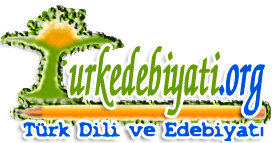 Turkedebiyati.org